While You Wait…
Part 1
Complete this short survey:
<Insert link here>

<Insert QR code here>
Part 2
Complete the “Mix Tape” section of your Impacts of Music handout.
[Speaker Notes: Facilitator’s Note: Insert the link and QR code for the Music Survey into this slide prior to presentation.]
Poison Rhythm
This game is also known as “Don’t Clap This One Back.”

What skills does this game build?

How could you use this game in your classroom?
Harmonizing Learning
Integrating Music in the Classroom
Music in Everyday Life
Have you ever:
Listened to music on the way to work? 
Sung the national anthem?
Sung in the shower?
Listened to music on Spotify, iTunes, or YouTube?
Played a musical instrument?
Spoken to a friend about a cool (or terrible) song you heard?
Music in Everyday Life
Have you ever:
Been to a live music concert?
Listened to music whilst exercising?
Used music to help you calm down to make you feel better in some way?
Become aware of and commented on the music in a film, on TV, or in a public space?
Music in Everyday Life!
[Speaker Notes: Facilitator’s Note: Copy the chart from the response summary of the Music Survey from slide 2 and paste it into this slide.]
Elbow Partners
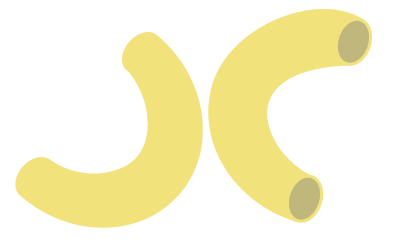 In pairs, discuss the following:
How did the music playing as you entered make you feel? What did it make you think about? 
How did you select your walk-up song? What does it reflect about yourself and your personality? 
Why is music important in education? 
What are some personal experiences you have had with music that influence your own teaching, learning, or life in general?
Prepare to share out.
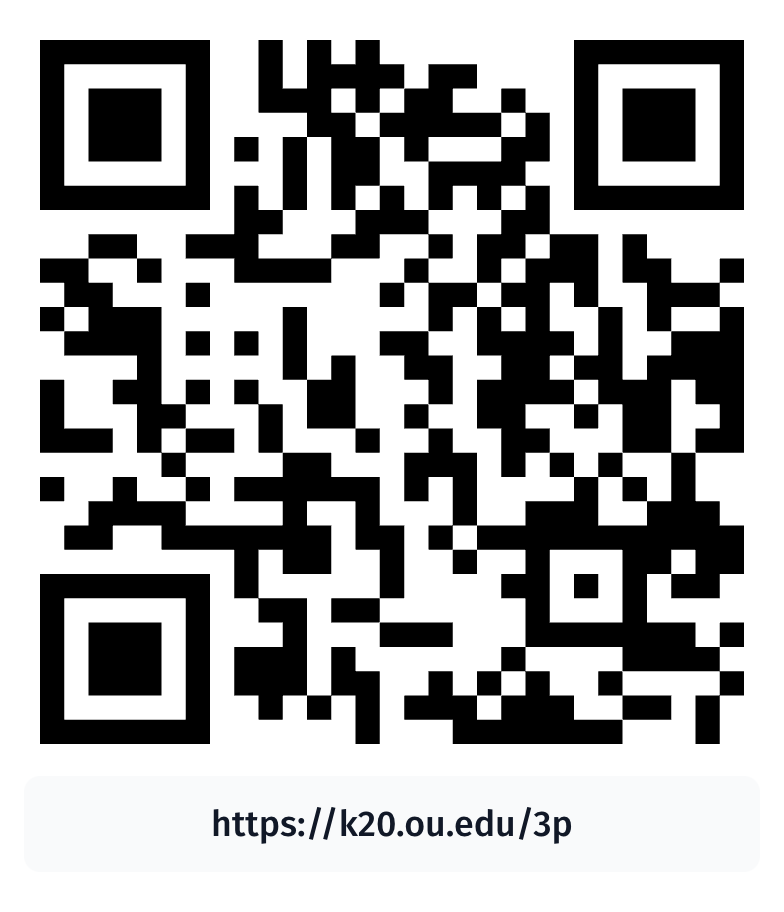 [Speaker Notes: K20 Center. (n.d.). Elbow partners. Strategies. https://learn.k20center.ou.edu/strategy/116]
Essential Question
How can teachers use music in the classroom to promote student engagement and emotional regulation?
Session Objectives
Increase student engagement through realizing the benefits of using music in education.
Explore practical ways to integrate music across different subjects.
Develop strategies to enhance student engagement and retention through musical activities.
Music and Mood
As you watch the video, write down 1–2 words that express how the music made you feel in the table provided. 
You will hear a total of 7 examples.
[Speaker Notes: Lausten, S. [Loud Son]. How music affects film #17: The Lion King [Video]. YouTube. https://www.youtube.com/watch?v=ecYgqLml89c]
Music and Mood
What did you expect? Why?
What impact did the music have?
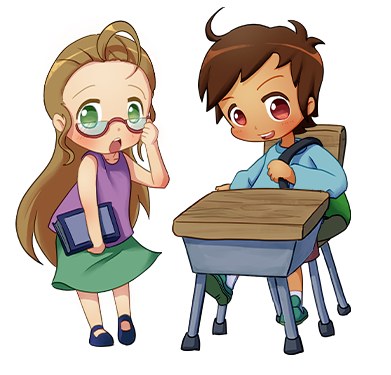 Stand Up, Sit Down
Where do you hear music in public places?
What is its purpose?
[Speaker Notes: K20 Center. (n.d.). Stand up, sit down. Strategies. https://learn.k20center.ou.edu/strategy/1771]
The Mozart Effect
Can listening to Mozart make you smarter?

The answer is no! However, listening to music that has meaning to an individual can improve concentration and focus, and aid short-term memory while studying, which can improve test performance.
Music Extract Cognitive Comics
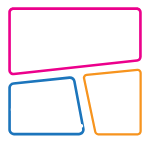 Listen to these music extracts.

How does the music make you feel? What does it make you think of? 

Draw or write a response to each extract.
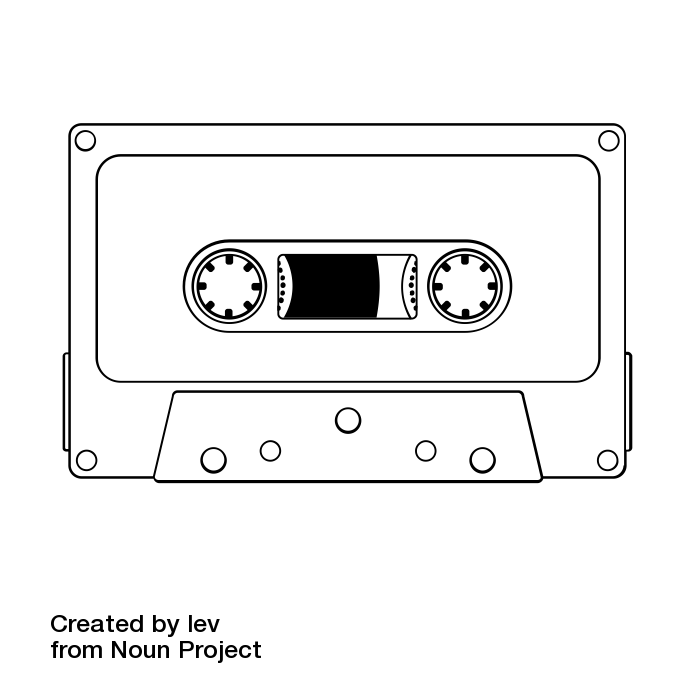 Music Extracts
[Speaker Notes: K20 Center. (n.d.). Cognitive comics. Strategies. https://learn.k20center.ou.edu/strategy/198 
Lev. (2016, November 30). Cassette tape [Illustration]. The Noun Project. https://thenounproject.com/icon/tape-cassette-746747/]
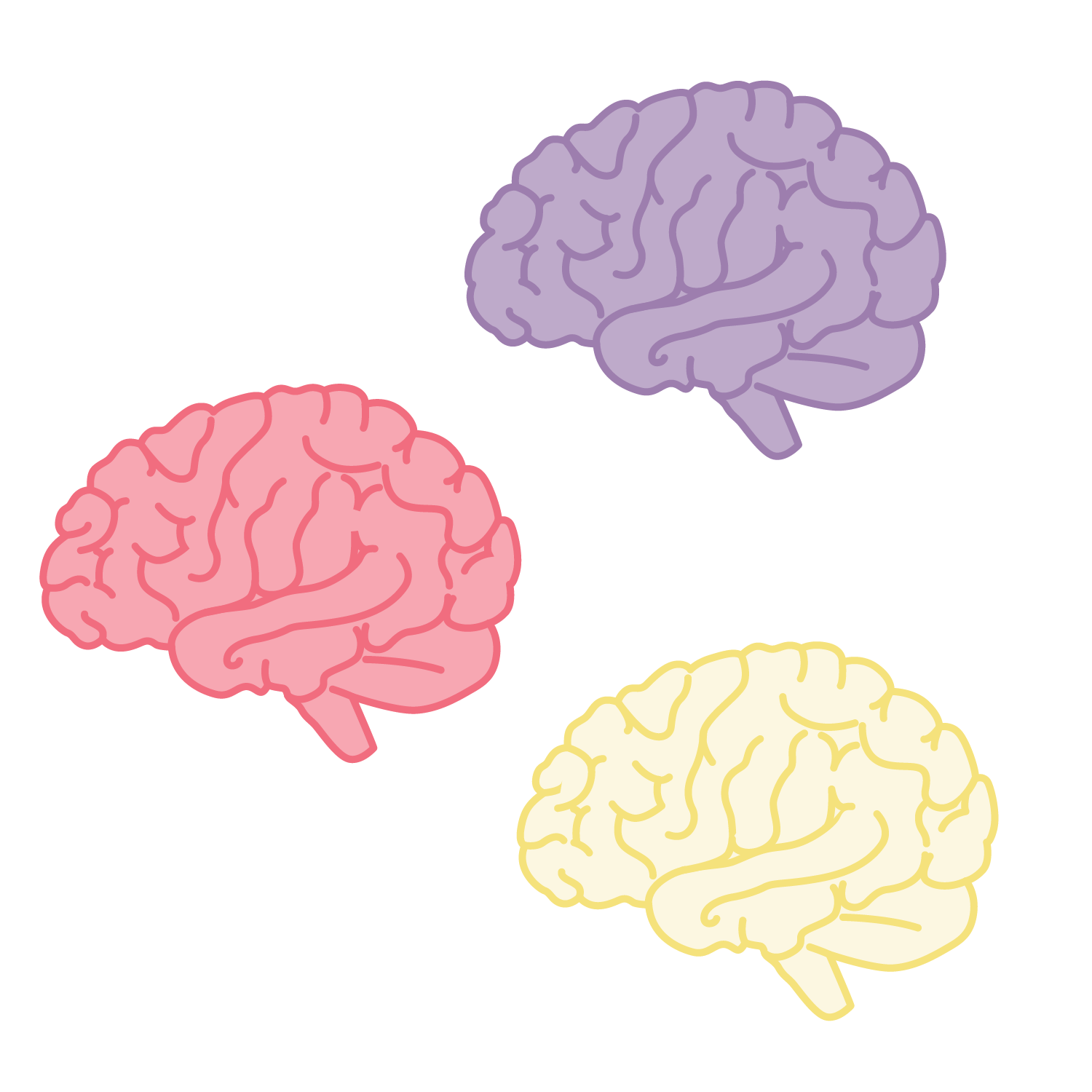 Collective Musical Brain Dump
How could you use music extracts in your classroom or for other school activities?

What are some examples of how you could use music in your teaching?
[Speaker Notes: K20 Center. (n.d.). Collective brain dump. Strategies. https://learn.k20center.ou.edu/strategy/111]
LEARN Instructional Strategy Reflection
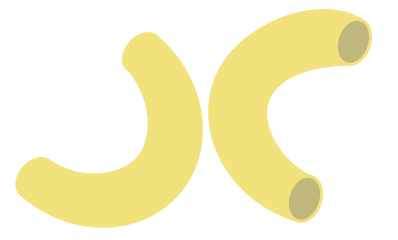 Elbow Partners
Stand Up, Sit Down
Cognitive Comics
Collective Brain Dump
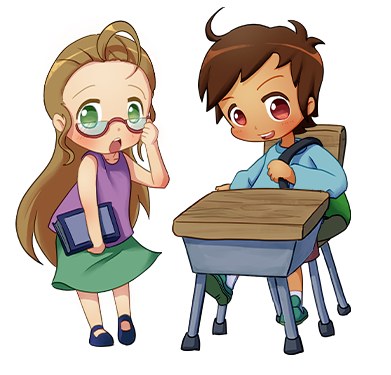 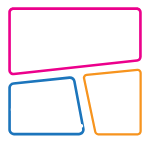 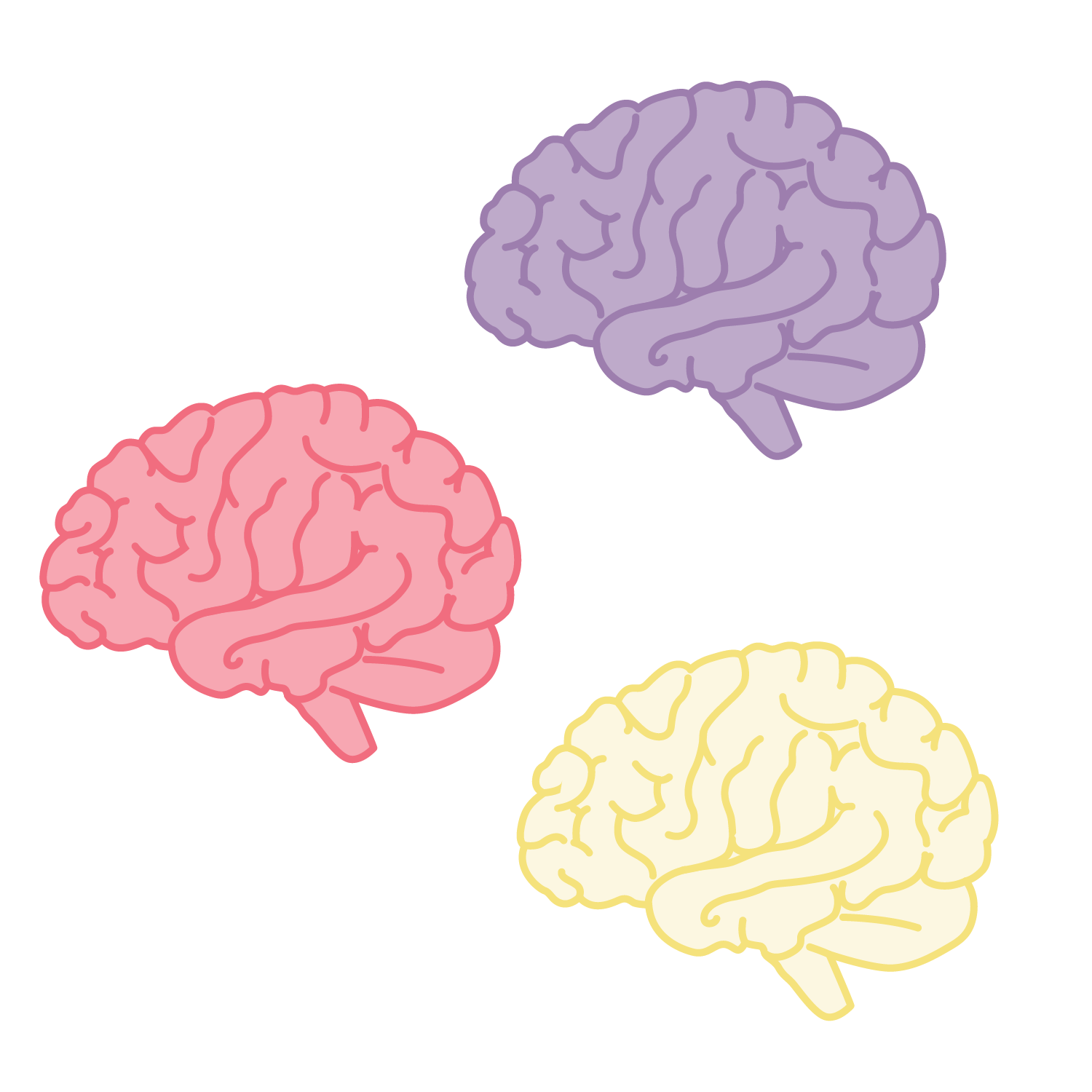 [Speaker Notes: K20 Center. (n.d.) Cognitive comics. Strategies. https://learn.k20center.ou.edu/strategy/198
K20 Center. (n.d.). Collective brain dump. Strategies. https://learn.k20center.ou.edu/strategy/111
K20 Center. (n.d.). Elbow partners. Strategies. https://learn.k20center.ou.edu/strategy/116
K20 Center. (n.d.). Stand up, sit down. Strategies. https://learn.k20center.ou.edu/strategy/1771]
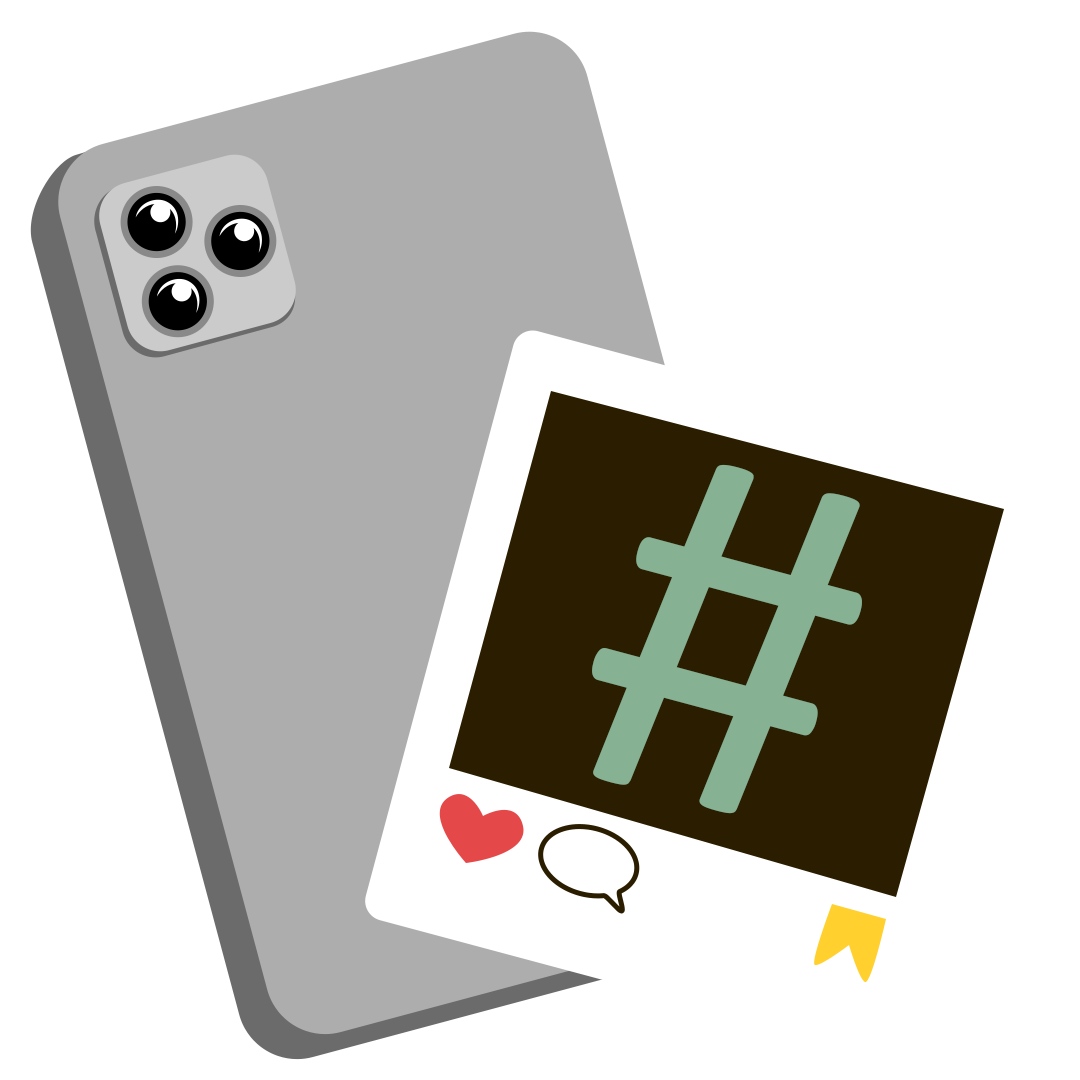 Musical GramIt
Read your assigned article summary. 
Using large poster paper, visually represent the findings of your research. 
Create a 1–3 word summary of your abstract and write it on your poster using a hashtag (#). For example: #calmingmusic
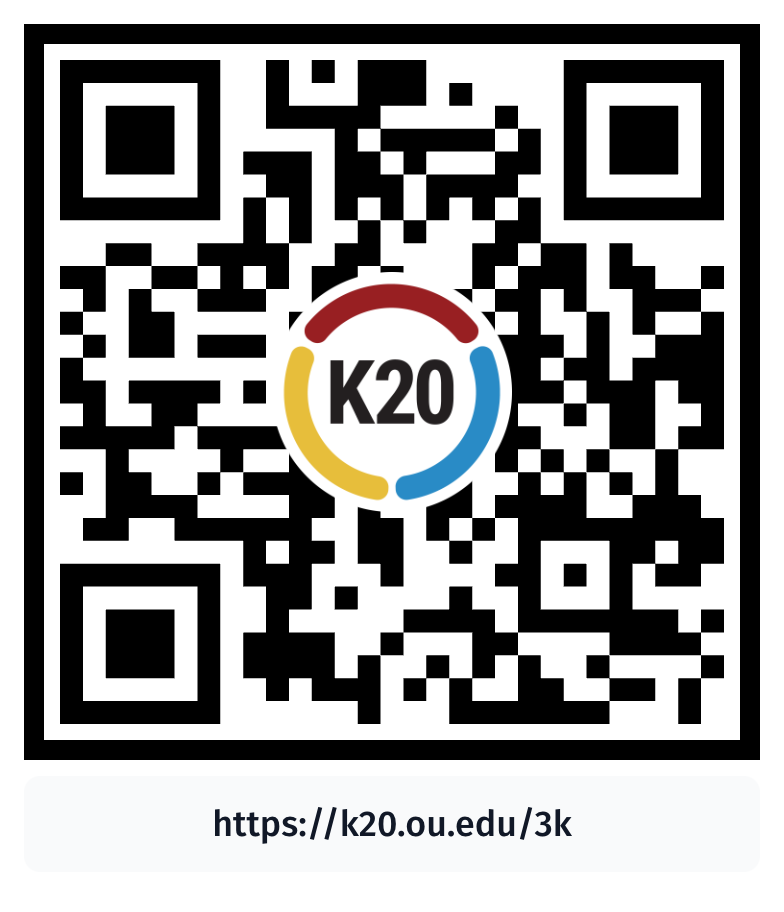 [Speaker Notes: K20 Center. (n.d.). GramIt. Strategies. https://learn.k20center.ou.edu/strategy/2554]
Musical Springboard Commit and Toss
How could you start discussion in your subject area using music?
Consider all aspects of music including:
Historical context
Musicians, performers, and the production team
Style and genre
Recording technology
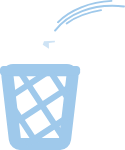 [Speaker Notes: Deff Leppard. (2018, December 12). Waterloo sunset [Video]. YouTube. https://www.youtube.com/watch?v=yhqDD1je8PQ
K20 Center. (n.d.). Commit and toss. Strategies. https://learn.k20center.ou.edu/strategy/119]
Waterloo Sunset by Def Leppard (2004)
Did you know this is a cover of a 1967 song by The Kinks?
Did you like it? Why? Why not?
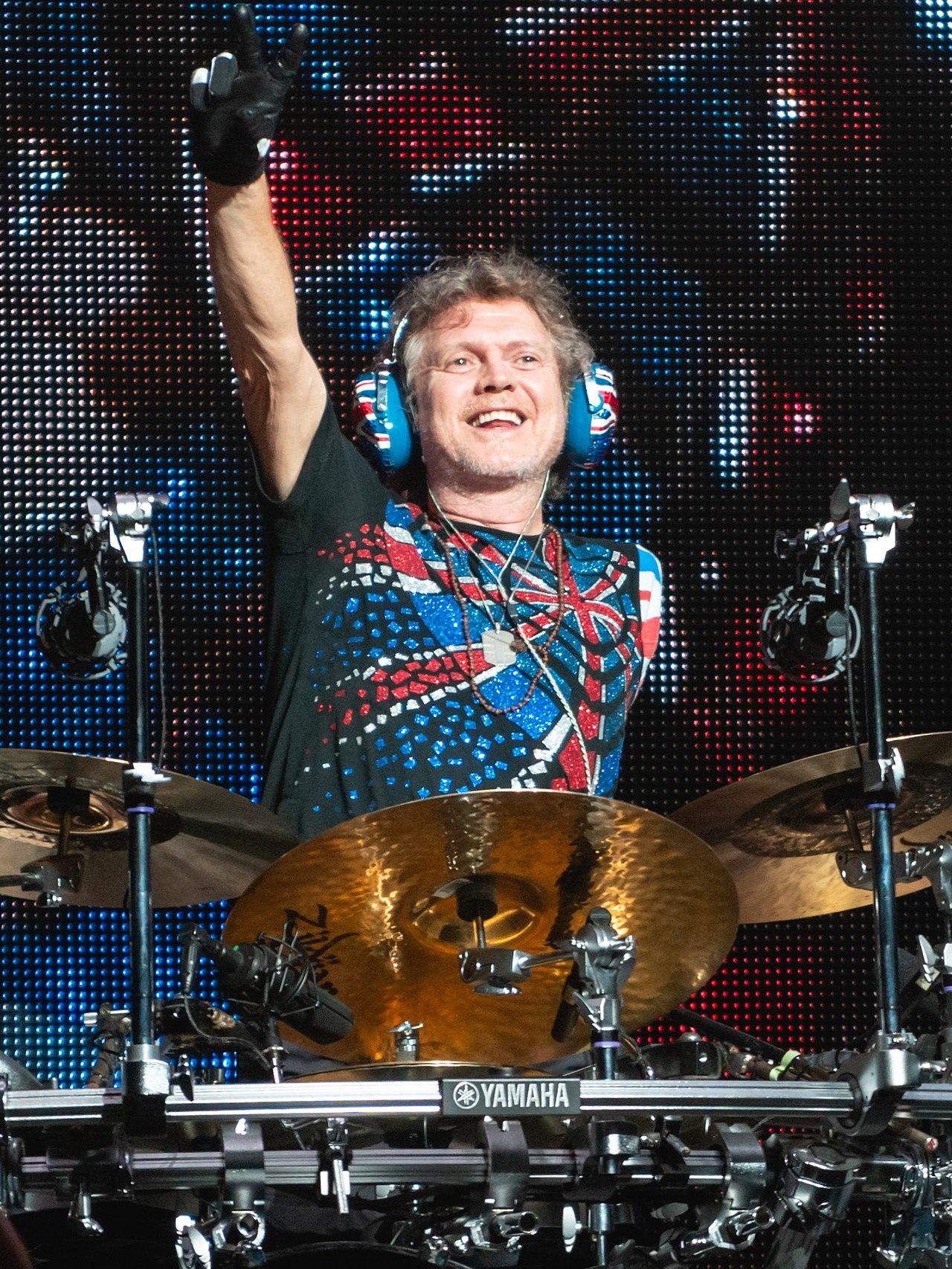 What could you hear?
What were the 1960s like?
Who is inspirational to you?
What was the available recording technology? (vinyl/CDs/streaming)
Did you know Def Leppard’s drummer only had one arm after being in a car crash?
How does this show resilience and determination?
[Speaker Notes: Ralph_PH. (December 6, 2018). [Photograph of Def Leppard drummer Rick Allen]. Wikimedia Commons. https://commons.wikimedia.org/wiki/File:DefLappardO2061218-51_(49913641228).jpg]
Musical Relationships
K20 Center’s LEARN: https://learn.k20center.ou.edu/

Math: The Sound of Polynomials

ELA & Social Studies: Blackbirds in Little Rock

Science: Make Some Waves; Shaping Soundscapes

Instructional Strategies: 
Chant It, Sing It, Rap It (See examples on the next slide.)
Blackout Poetry
Chant it, Sing it, Rap it
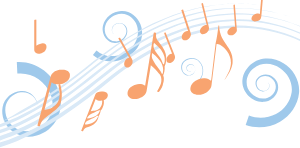 [Speaker Notes: Culhane, T. H. (2007, July 28). Classification rap [Video]. YouTube. https://www.youtube.com/watch?v=6jAGOibTMuU&t=9s
K20 Center. (n.d.). Chant it, sing it, rap it. Strategies. https://learn.k20center.ou.edu/strategy/143
Rambow, O. (2015, October 2). The quadratic formula song – with harmony [Video]. YouTube. https://www.youtube.com/watch?v=VOXYMRcWbF8]
Musical Design
In subject-area groups, design a musical activity for use in your classrooms.

Ideas:
Create a short song or jingle to remember key ideas. 
Use a piece of music as a springboard to a specific topic.
Create new song lyrics (or create lyrics from an existing textbook) and pair them with an existing melody or song to create a new song.
Use music for reflection, thought, or evaluation.
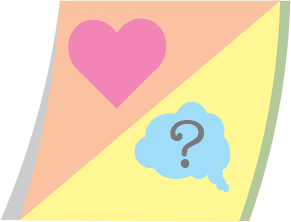 Final Thoughts
Watch the following video and consider the questions below:
How can you use music more effectively?

What questions do you have?
[Speaker Notes: K20 Center. (n.d.). How am I feeling? What am I thinking?. Strategies. https://learn.k20center.ou.edu/strategy/187]
[Speaker Notes: Chishti, A. (2016, August 30). Educating Yorkshire: Musharaf [Video]. YouTube. https://www.youtube.com/watch?v=XogvI6TP72M]
LEARN Strategy Reflection
GramIt
Commit and Toss
How Am I Feeling? What Am I Thinking?
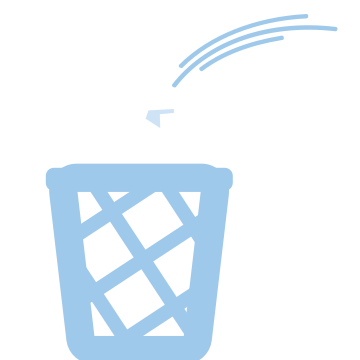 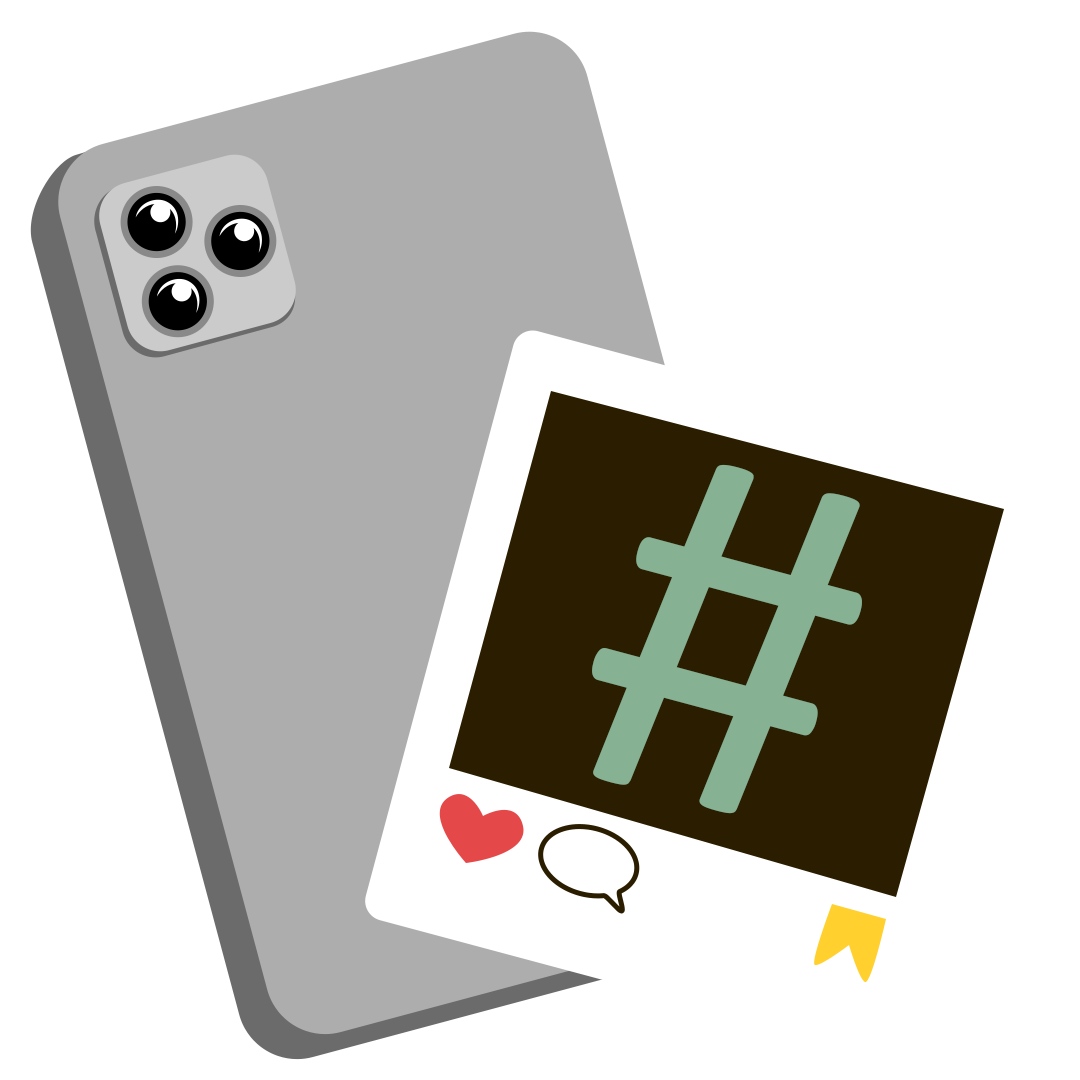 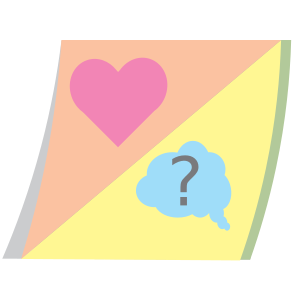 [Speaker Notes: K20 Center. (n.d.). Commit and toss. Strategies. https://learn.k20center.ou.edu/strategy/119
K20 Center. (n.d.). GramIt. Strategies. https://learn.k20center.ou.edu/strategy/2554
K20 Center. (n.d.). How am I feeling? What am I thinking?. Strategies. https://learn.k20center.ou.edu/strategy/187]